Interesting case
Diagnosis : Dental caries 
Operation : Full mouth
History
ผู้ป่วยชายไทย อายุ 3 ขวบ 11 เดือน
CC : นัดมาถอนฟัน
History
1 mo PTA ฟันผุทั้งปาก ปวดฟัน กินข้าวได้น้อย ไม่มีไข้  ไม่เหนื่อย วิ่งเล่นได้ปกติ พัฒนาการล่าช้า
คลอด term BW 3.46 kg
แรกคลอดตรวจพบความผิดปกติ ของใบหน้า , ฟังหัวใจได้ยินเสียง murmur
Work up พบ abnormal genetic , Diagnosis : Noonan syndrome
Noonan syndrome
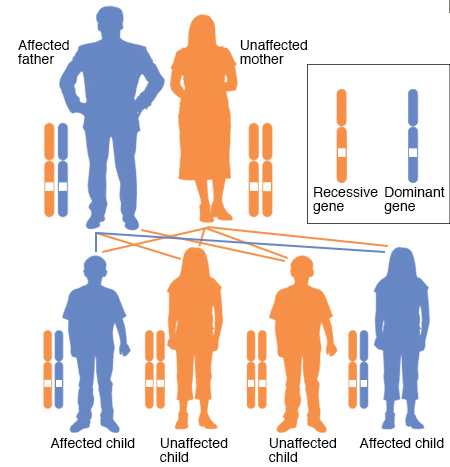 Noonan syndrome is an autosomal dominant genetic disorder caused by abnormalities (mutations) in several different genes
PTPN11, KRAS, SOS1 RIT1 and RAF1
Affect approximately one in 1,000 to one in 2,500 people
Noonan syndrome
Characteristics may be related to the specific gene containing the mutation
Facial features
Heart disease
Growth issues
Musculoskeletal issues
Learning disabilities
Eye conditions
Genital and kidney conditions
Skin conditions
[Speaker Notes: โดยจะเกี่ยวกับเราก็มี 2 ระบบ ด้วยกัน]
Past History
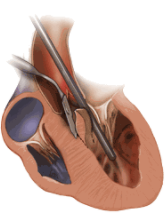 HOCM s/p myectomy [5/11/2559]
Current medication 
Propranolol [10] ½ x 2 oral PC
F/U opd cardio [18/7/60]
Echo : mild to moderate MR , SAM positive , no AR , RVSP 22 mmHg , subvalve AS [PG max 38 , mean 25]
Past History
ไม่มีประวัติแพ้ยา
แพ้ปลาเค็ม กินแล้วหน้าแดงๆ
รับวัคซีนครบตามกำหนด
พัฒนาการช้าทั้งด้านสติปัญญาและร่างกาย
เคยรับการผ่าตัด myectomy under GA [5/11/2559]
R1
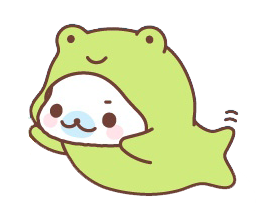 Past History
ไม่มีประวัติ URI ใน 2 สัปดาห์ที่ผ่านมา
ผ่าตัดครั้งก่อนไม่ได้มีประวัติใส่ท่อช่วยหายใจลำบาก
ไม่มีประวัติ CHF , syncope , dyspnea
ไม่มีประวัติสำลัก
ไม่มีประวัติ sudden death ในครอบครัว
[Speaker Notes: Exertional syncope is associated with an increased risk of sudden death and severity and fatal arrthmia]
Physical Examination
A Thai male boy, good consciousness,  active,	no	cyanosis, no dyspnea 
V/S	:	BT 36.7 c ,	  BP 111/67 mmHg                        	    PR 102/min , RR 26/min
BW  13.6 kg , HT 86.9 cm
Physical Examination
HEENT :
Large head with a prominent forehead , no macrosomia/microsomia , no hypospastic mandible [micronatria]  
Eyes : wide-set eyes , not pale conjunctivae, anicteric sclera
Ears : low set and rotate back ward
Airway : full ROM of neck,  Mallampatti  can’t be evaluated, missing teeth , can open mouth
Physical Examination
Heart: normal S1S2 , pansystolic ejection murmur at apex , regular rate , no heaving  
Lung : equal breath sounds Rt = Lt , no adventitious  sounds
Abdomen : soft, not tender, normoactive bowel sound  
Back : no mass
Genitalia : normal male  type
Extremities : normal movement, no deformity , no pitting edema
Neurological : grossly intact
Lab Investigation
CBC : Hb 13.2 g/dl , Hct 38.4 %, Platelet 425000 /mm3
Electrolytes : Na 137, K 3.8, Cl 100, CO2 24
BUN/Cr :14.5/0.27 mg/dL
Chest X-ray
R2 
Problem lists
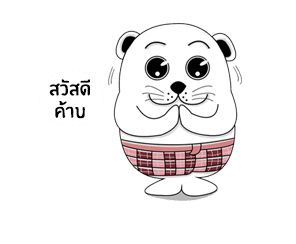 Problem lists
A Thai boy Diagnosis dental caries Operation full mouth
U/D Noonan syndrome with HOCM s/p myectomy , vulvular heart disease , 
Delay growth development
Preoperative
Full mouth operation
Operation in mouth >> airway management
Blood and secretion in full mouth operation
Minimal bleeding
Preoperative
Noonan syndrome
Facial abnormality >> Evaluated for difficult airway
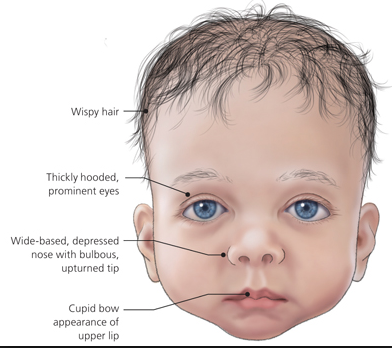 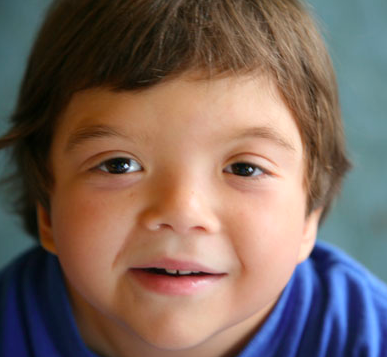 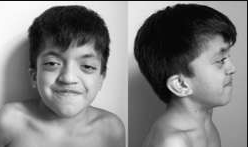 Facial features
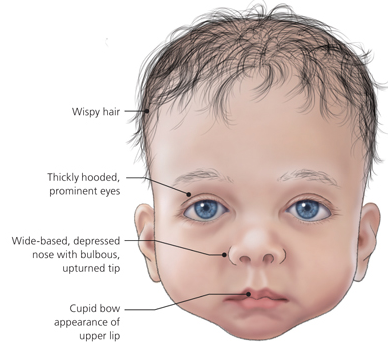 Preoperative
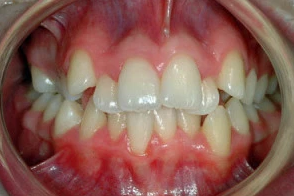 Mouth	
Teeth may be crooked
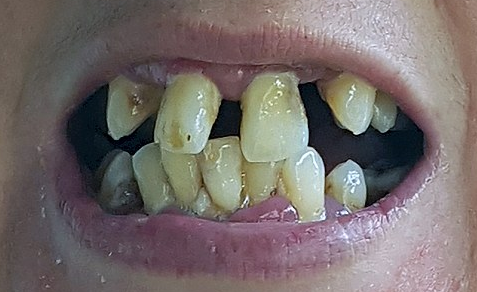 Preoperative
Mouth
Roof of the mouth (palate) may be highly arched
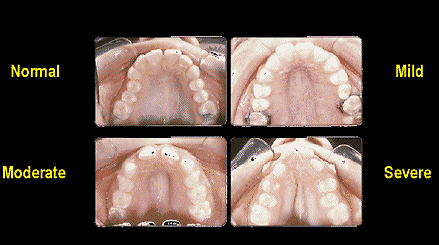 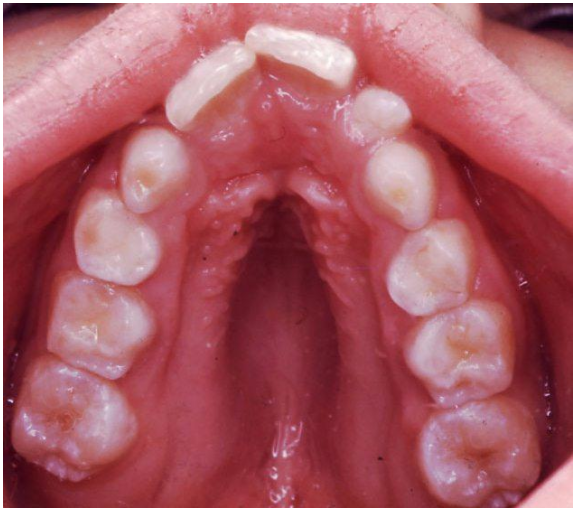 Preoperative
Mouth
Lower jaw may be small
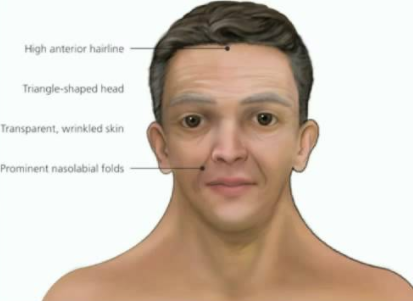 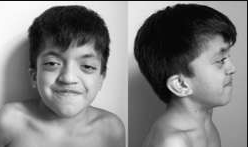 Heart disease
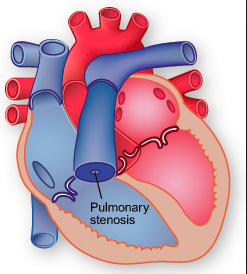 Preoperative
Heart disease
History + physical examination + investigation
Growth development
Nutritional status
Phychological factor affect in family + risk of cardiac complication
Premedication : avoid anxiety induce tachycardia , reduce sympathetic activity , decrease cardiac workload
Update cardiac evaluation
Preoperative
Investigation 
Echo : mild to moderate MR , SAM positive , no AR , RVSP 22 mmHg , subvalve AS [PG max 38 , mean 25]
HOCM
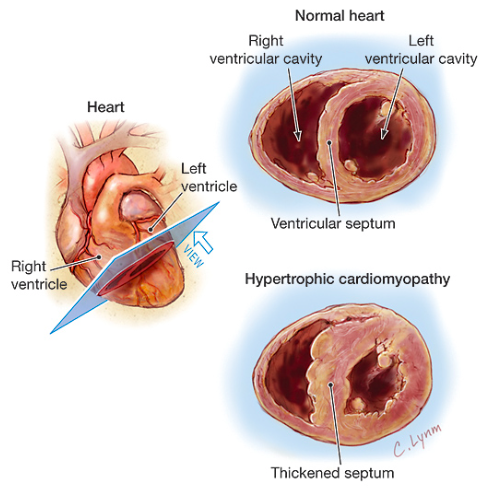 HOCM
[Speaker Notes: ดังนั้นมันก็จะเป็น vicious cycle วนเวียน แบบนี้]
HOCM with SAM
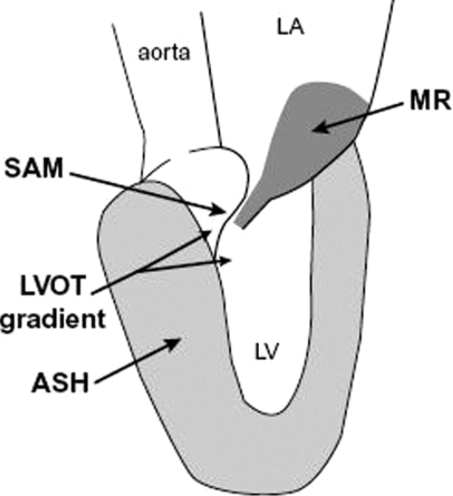 HOCM
Risk of LVOT obstruction 
Decrease preload >>
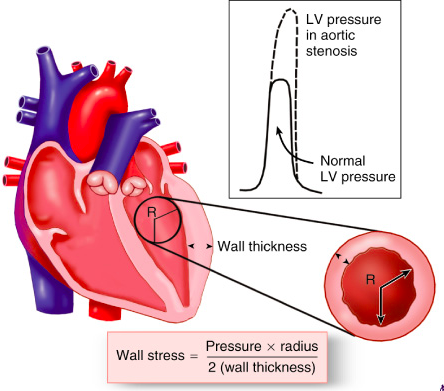 HOCM
Risk of LVOT obstruction 
Decrease preload
Increase contractility >>
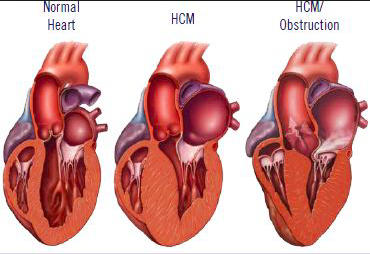 HOCM
Risk of LVOT obstruction 
Decrease preload
Increase contractility
Decrease afterload >>
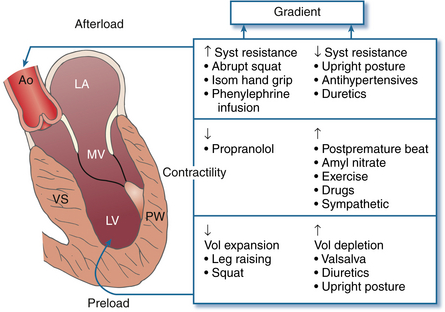 HOCM treatment
Continuous BB until surgery
Preparation
NPO
Inform consent
Premedication
Continuous IV fluid
Anticipated difficult  airway
No G/M
Postoperative at ward กุมาร 4
Force air warmer
Preoperative fasting
[Speaker Notes: NPO at 03.00 น , clear liquid diet (น้ํา,น้ําแดง) ได้ถึง  6.00]
Anticipated difficult  airway
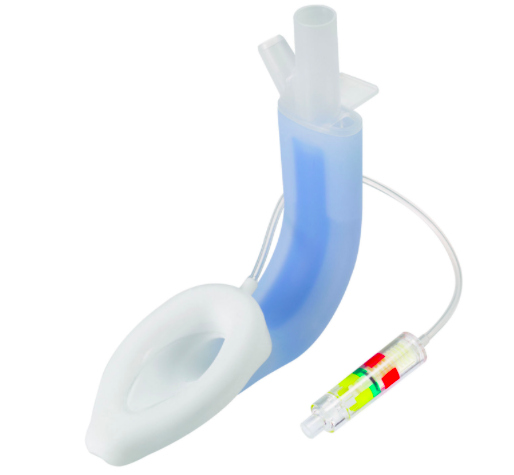 Ventilation equipment
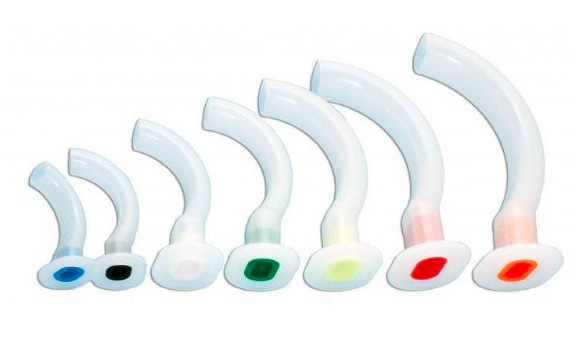 [Speaker Notes: LMA no 2 เตรียม 1.5 , 2  , 2.5]
Anticipated difficult  airway
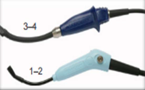 Intubation equipment
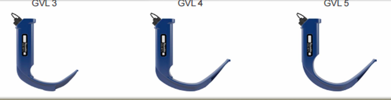 Anticipated difficult  airway
Oral RAE
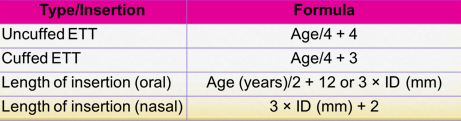 Ring, Adair and Elwyn
Intraoperative
Monitoring : Standard , Invasive monitoring
Standard : NIBP , oxygen saturation , EKG , ETCO2
Invasive : None
Position : supine
Choice of anesthesia : GA with oral RAE with control ventilation
[Speaker Notes: ติด external defib ก่อนการ induction]
Intraoperative
Invasive Monitoring
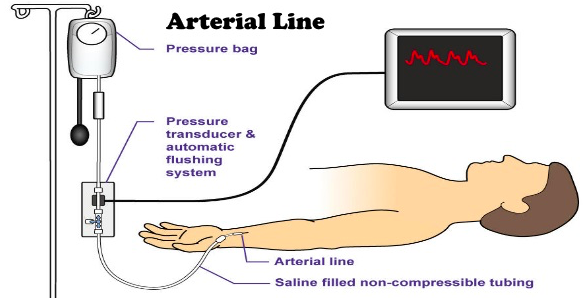 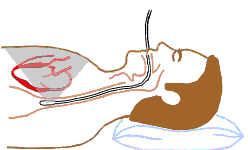 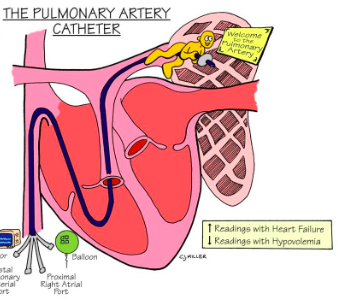 R3 
Anesthetic consideration
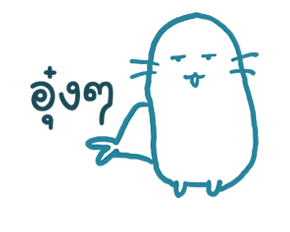 Anesthetic consideration
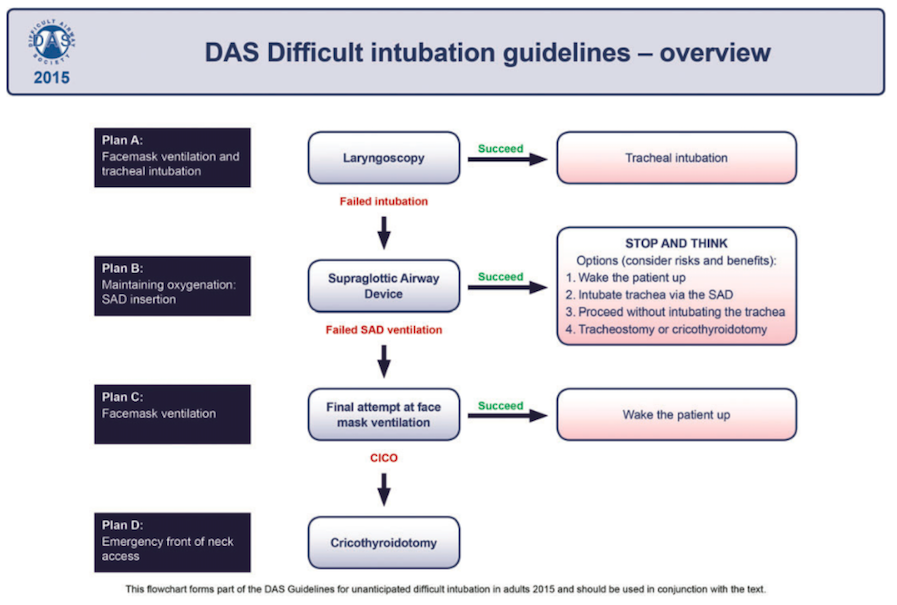 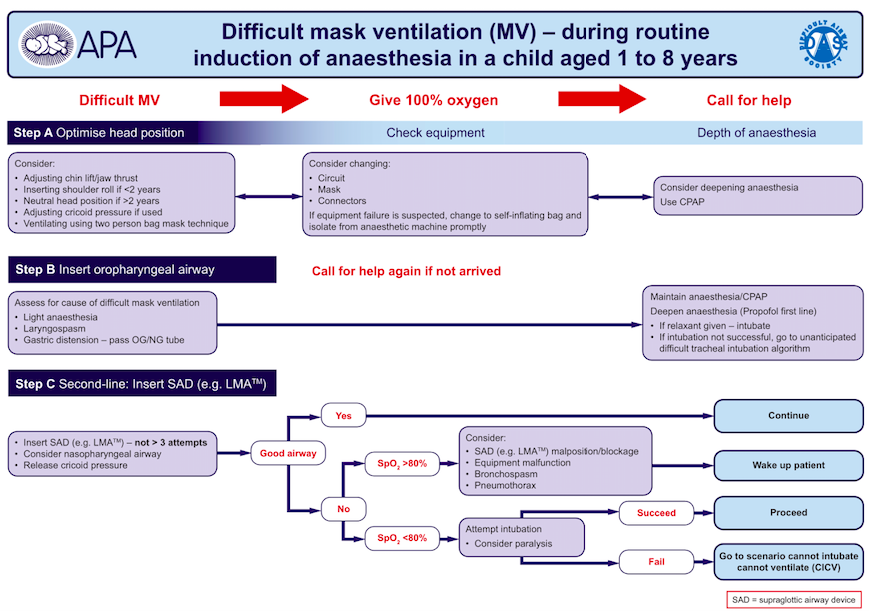 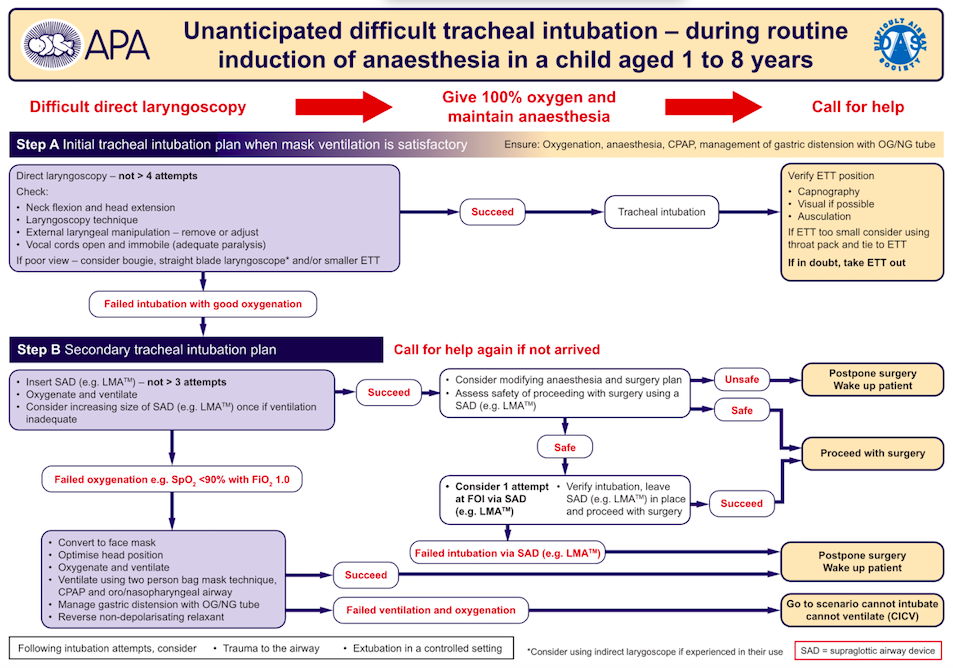 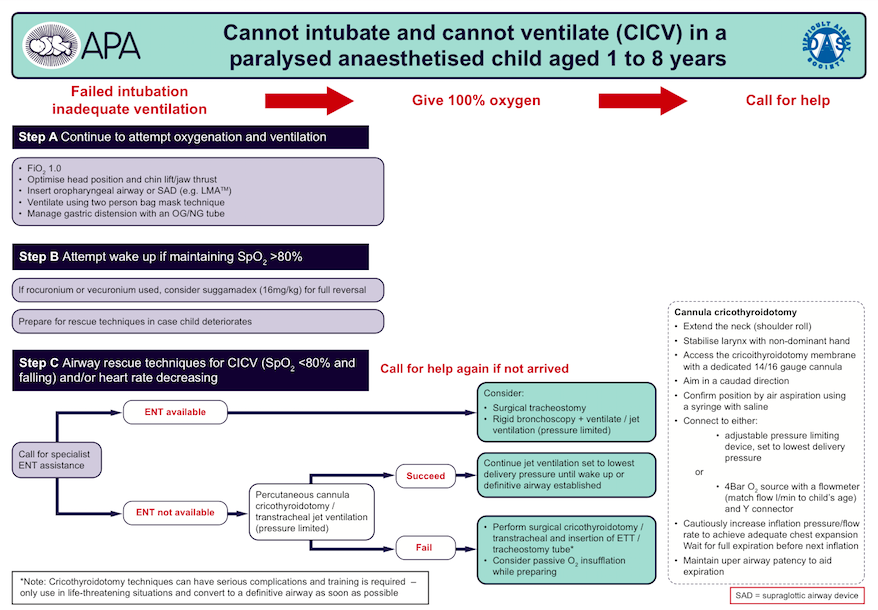 Intraoperative
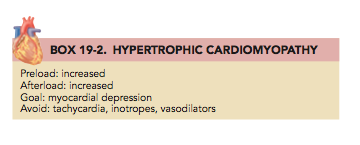 Intraoperative
Goal 
Preload : increased Afterload : increased Contractility : myocardial depression 
Avoid : tachycardia ,inotropes ,vasodilators
Intraoperative
Maintain intravascular volume while avoiding direct or reflex increases in contractility or heart rate 
Achieved with deep level of GA and associated direct myocardial depression
Agents use 
Aim : minimizing decreases in systemic vascular resistance , prevent tachycardia or sympathetic surges
Intraoperative
Appropriate anesthetic agent is the key
IV induction 
Muscle relaxant : avoid vagolytic effect and histamine release 
Blunt hemodynamic
Opioid : avoid histamine release
Inhalation : commonly use , dose dependent myocardial depression is ideal 
Reverse agent : avoid tachycardia
Intraoperative
Contraindication 
Inotropes , B-adrenergic agonists, Calcium are all contraindicated 
Worsen the systolic obstruction and perpetuatethe hypotension
Intraoperative
Ventilator setting 
Aim : minimizing any reduction in venous return 
Small tidal volumes ,rapid ventilatory frequencies
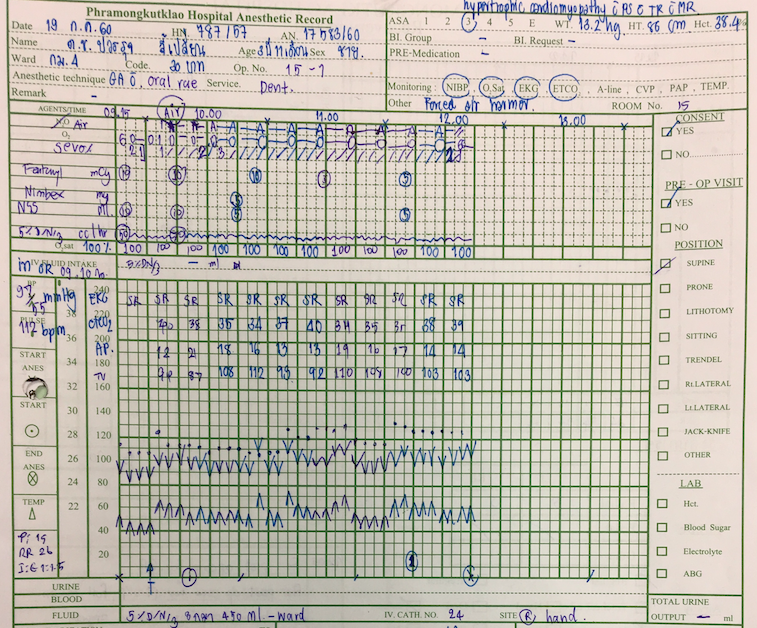 In OR at 9.15
Standard monitoring
Preoxygenation
Premedication : fentanyl 10 mcg , domicum 1 mg
Induction : thiopental 70 mg
Intubation : cis-atracurium 2 mg with oral RAE no. 4.5 with cuff depth 14 cm
Pack gauze prevent secretion
Intake fluid 250 ml
Operation time 3 hr
EBL : minimal
Intraoperative problems
Intraoperative hypotension >> aggressive treatment
Fluid resuscitation 
Vasopressor : 1st choice : phenylephrine , 2nd noradrenaline
Avoid inotropic drugs
Intraoperative problems
Intraoperative tachycardia
Light anesthesia
Hypovolemia/Anemia
Vasodilatation
Hypercarbia
Hyperthermia
Hypoxia
Hypotension ???
Cardioversion
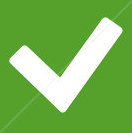 IV beta blocker
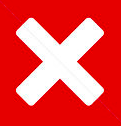 Intraoperative
Emergence
Awake extubation : avoid tachycardia 
Neostigmine 0.5 mg + glycopyrolate 0.1 mg
Transfer with oxygen and recovery position
Postoperative Consideration
Adequate intravascular volume
Avoid tachycardia : adequate pain control , no hypoxia , no hypo/hyperglycemia , no hypercarbia , no anemia , keep normothermia , shivering
Post operative bleeding and aspiration pneumonia 
Postoperative nausea vomiting
Postoperative hyperexia
Postoperative day1
S : ผู้ป่วยตื่นดี ไม่มีคลื่นไส้อาเจียน งอแง ปวดบริเวณแผล ไม่มีไข้ ไม่มีเหนื่อย ไม่มีเจ็บแน่นหน้าอก 
O : v/s BT 36.8 , BP 100/65 , PR 102 bpm , RR 25 
Heart: pulse full and regular , normal S1S2 , pansystolic ejection murmur at apex
Lung : clear , equal breath sounds Rt = Lt , no adventitious  sounds
Airway : no stridor , no signs of airway obstruction , no active bleeding
Postoperative day1
A : dental caries s/p full mouth operation
P : paracetamol 3 ml oral prn q 4 hr  , amoxy 3 ml oral tid PC
Observe bleeding 
Observe aspiration and nausea vomitting
Plan D/C tomorrow
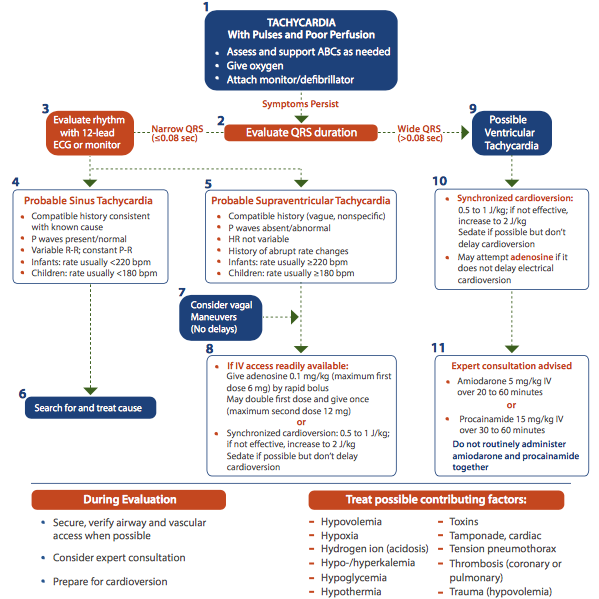 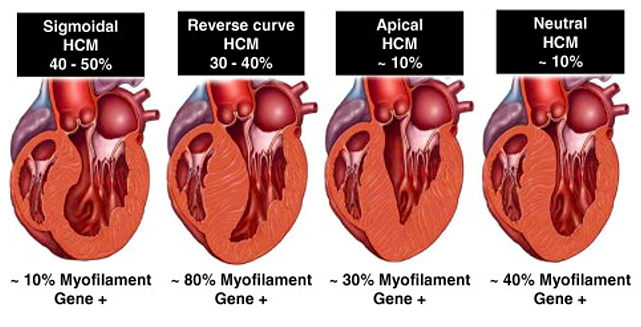 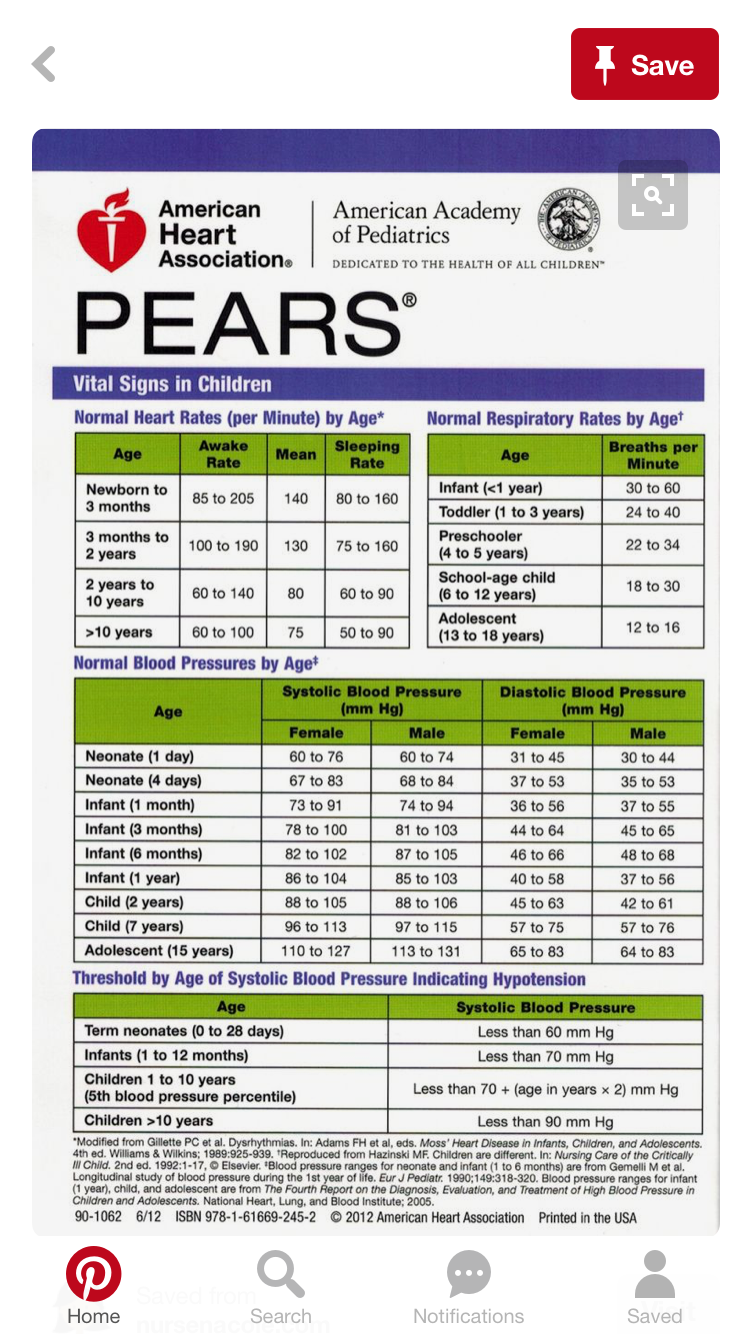